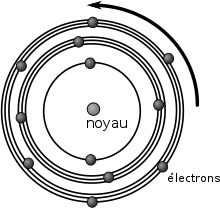 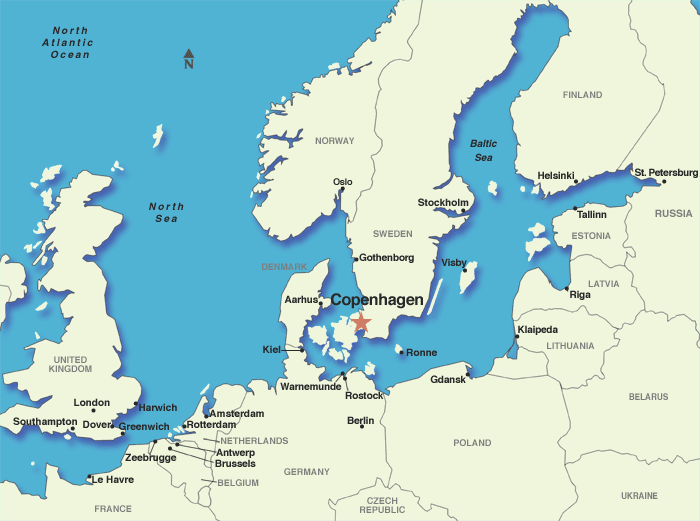 Niels henrik david borh
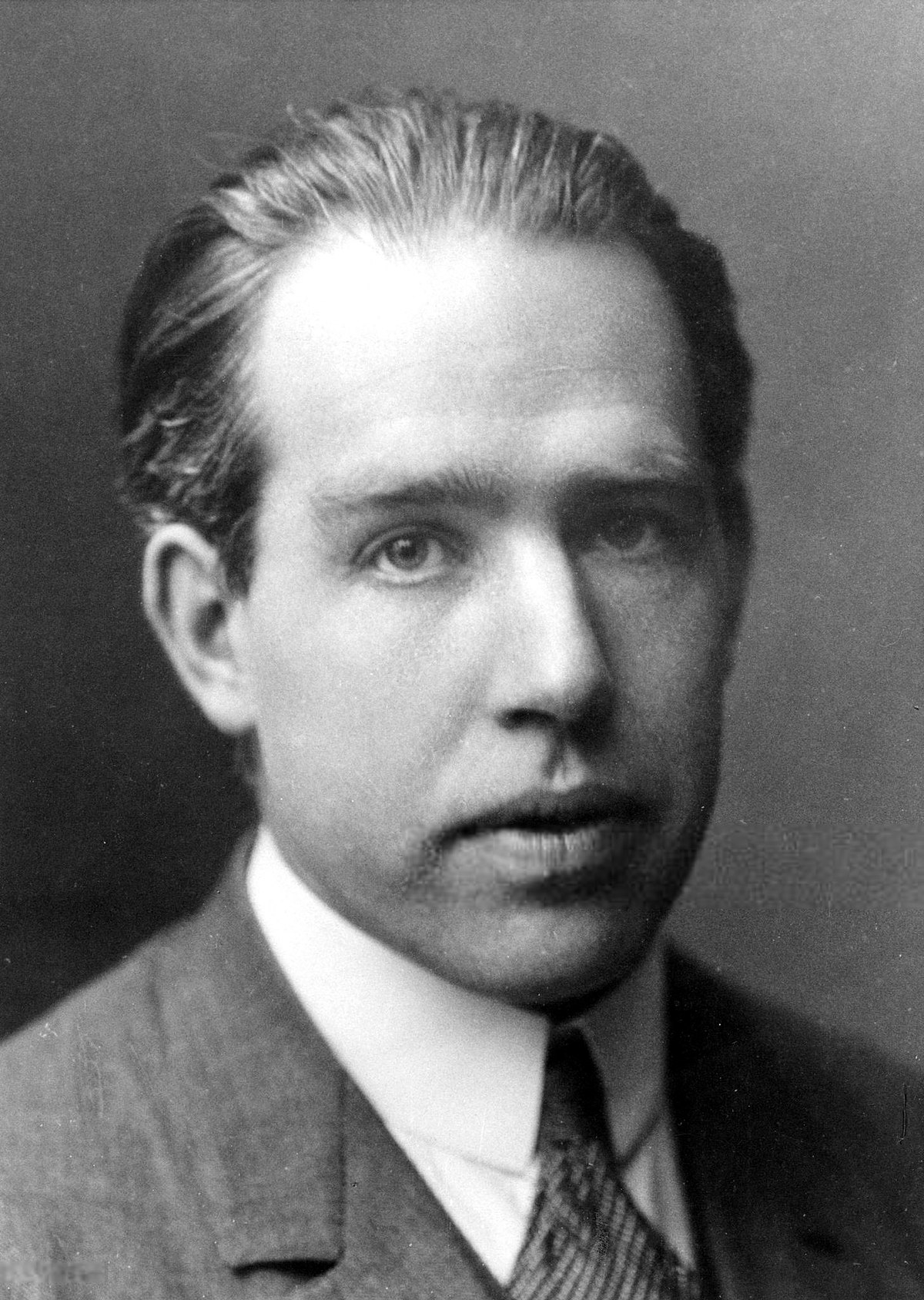 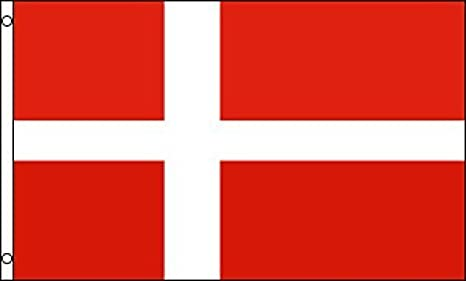 Nationalité Copenhague en danemark
Née 7 octobre 1885
Décès 18 novembre 1962
Découverte les électrons circulent ils émettent  des énergies.